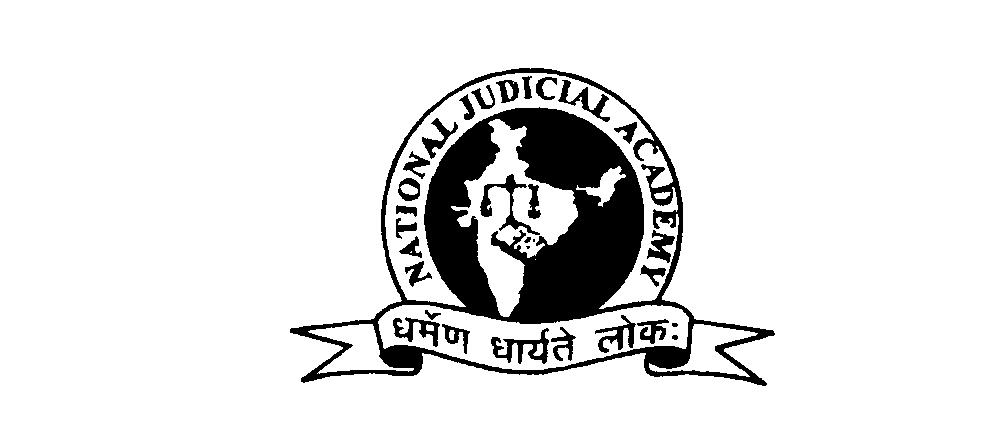 NATIONAL JUDICIALACADEMY 7th to 9th  August, 2015
Conference 
on 
Judicial Administration
E-courts Project
How to use it for
Data Management and
Analysis
Presented by
Justice S G Shah 
B. Sc. (Micro) LL. M.  
Judge,
HIGH COURT OF GUJARAT
The competitor may be litigants - accused or member of the bar - may be well equipped & well trained, we must able to cope up with their standard to find out the truth from evidence with help of technology
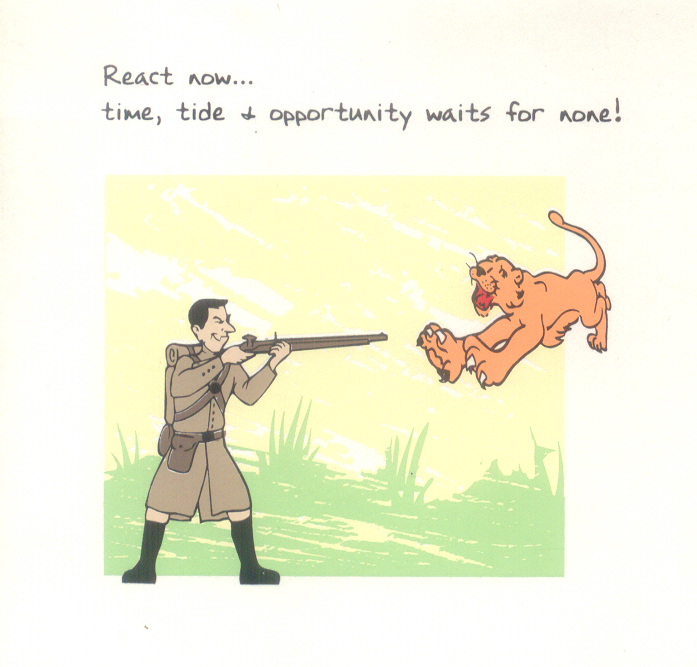 Basic Facts about Computers and ComputingA computer is a machine or tool, which is capable of:a.		Taking input data.b.		Storing the input data.c.		Processing the input data.d.		Producing the output 				 		reports on paper or 				 			electronic storage devices 		for utilization at any time 			in	future and at any place.
Importance of Computer: a. Collecting data.b. Storing data.c. Processing data.d. Retrieving data.e. Using data to:  	(1)plan     (2)monitor operations     	(3)control operations
The two forces that drive a computer to carry out a task are:
(a)	Electrical Energy. 
(b)	Human Energy.
The electrical energy is activated by the human energy. A human drives a computer to carry out a task by issuing some instructions or commands for the computer to obey. The instructions or commands are expressed in a language which the computer understands. There are many features of computing / processing the data through computer and each has its own unique features.
If we issue wise instructions, the computer will carry out the task wisely. If we issue foolish instructions, the computer will carry out the task foolishly.Thus, it is a common saying in the computer world that: GARBAGE IN, GABAGE OUT (GIGO)We can, therefore, say that the intelligent performance of a computer is directly proportional to the intelligence of the instructions that drives it.
Data & Information

Data =	Information Entered / Kept 		Saved, Retrieval in same 			format, Some thing 				intangible – which can be 		operated i.e. Processed

Processed Data = data + skill
Present Judiciary
To make the judicial administration healthy, one has to consider:
What is lacking in judicial administration?
Delay:
Lack of knowledge?
Wastage of judicial time.
Irregularity:
Lack of interest in technology?
Lack of skilled man power?
Objectives 
What public demands from Judiciary? 
Decongestion of disputes by speedy disposal
Revolution 
Potter’s Wheel		Printing Press
Steam Engine             Electricity      .
Microchip
Computer & Internet
World/War 
Physical 			Cyber
Bricks & Mortars        	Bits & Clicks
Cyber Space
What is the need of the day?
  Learning Information & Communication Technology, to pick up the speed with the growing technology in 21st century when Computer & its usage with Internet has changed the limitation of territorial boundaries for every one within no time.
Information is the key of successes
Technology will Marshal the information from knowledge to result in to the successes in the form of:
Case Management
Court Management
Information Management 
Knowledge Management
Play with Information
Information Packages
Appropriate software
Legal databases
Quicker Action to process information
Traditionally,  judiciary is a
conservative institution;  
therefore,  it is not surprising as to why the judiciary is slow in reacting to changes in technology; 
moderating and directing while maintaining a balance between competing claims is now certainly in the interest of rule of law.
However, having realized 
the tremendous potential of ICT
to improve
Access, Equality & Accountability,
the Indian Judiciary today is in a hurry 
to adopt technology in
Judicial Administration 
where changes are immediately possible 
to make the system litigant friendly.
It is a continuing process in which INNOVATION, EXPERIMENTATION & ADAPTATION 
have infinite possibilities
provided the mind – set is changed and judges & administrators become technology savvy. Managing the transition efficiently is crucial.
Establishment of Lawsand bringing practicesin conformity theretois necessarilya long drawn process.
Law, by itself, may not be enough.Law is only an instrument. It must be effectively used.This effective use depends as much on a supportive judiciary as on the social will to change.
Active technological reform movement,if accompanied by
properly enforced legal reform
can transform the society. Effective technological reform movementdoes need the help of law and a sympathetic judiciary to achieve its objectives.
Independent, effective & efficient judicial system is  must in a modern administrative system.  

Modernization, Streamlining and Improved Efficiency  in Court  Systems                  are  paramount in increasing Citizens’ faith and confidence in Judicial System and State.
Objectives of ICT in Courts
To help the Judicial Administration in streamlining its day-to-day activities 
To provide web based information & inquiry counter for the benefit of     litigants
To provide transparency in judicial & administrative decisions as well as of    information 
To cut short delays in all applications 
To comply with RTI Requirements
E-governance is the key word in every department of life. 
It increases productivity, 
enhances transparency &  accountability
and reduces red tapism & corruption 
in administration.
More than 8000 Courts have secured their presence on the e-Courts National portal (ecourts.gov.in) which provides cause-list, case status information in respect of more than 2.5 crore cases (pending & decided) and has sometimes reached daily ‘hits’ in excess of 7 lakhs which is growing exponentially every week.
SERVICES
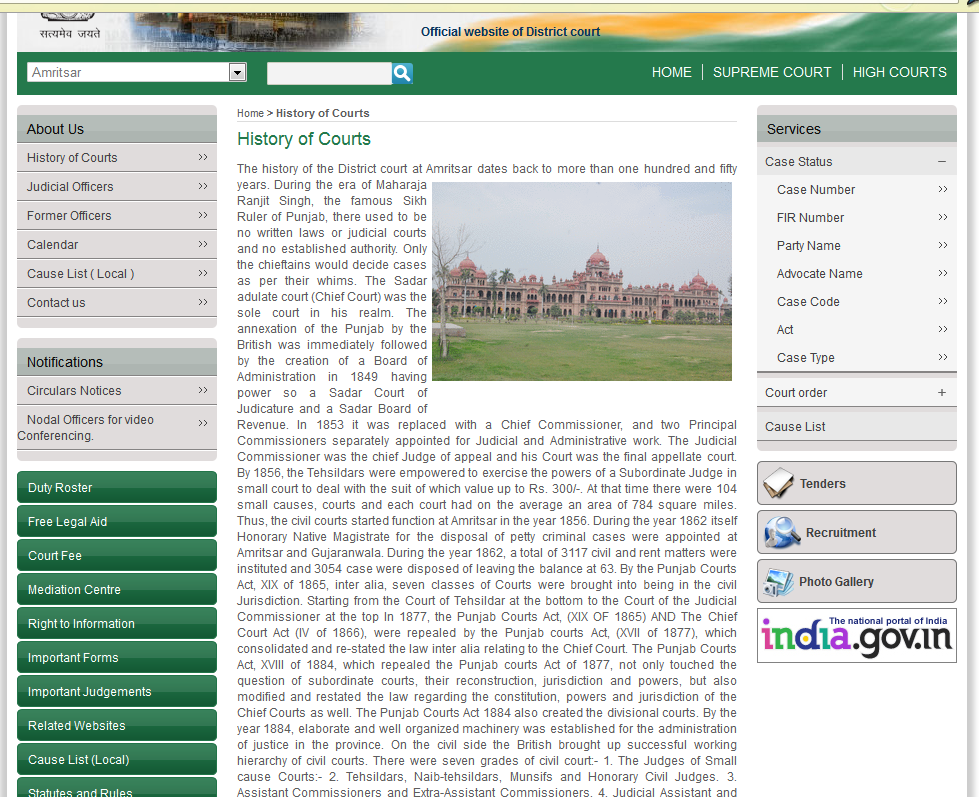 SERVICES
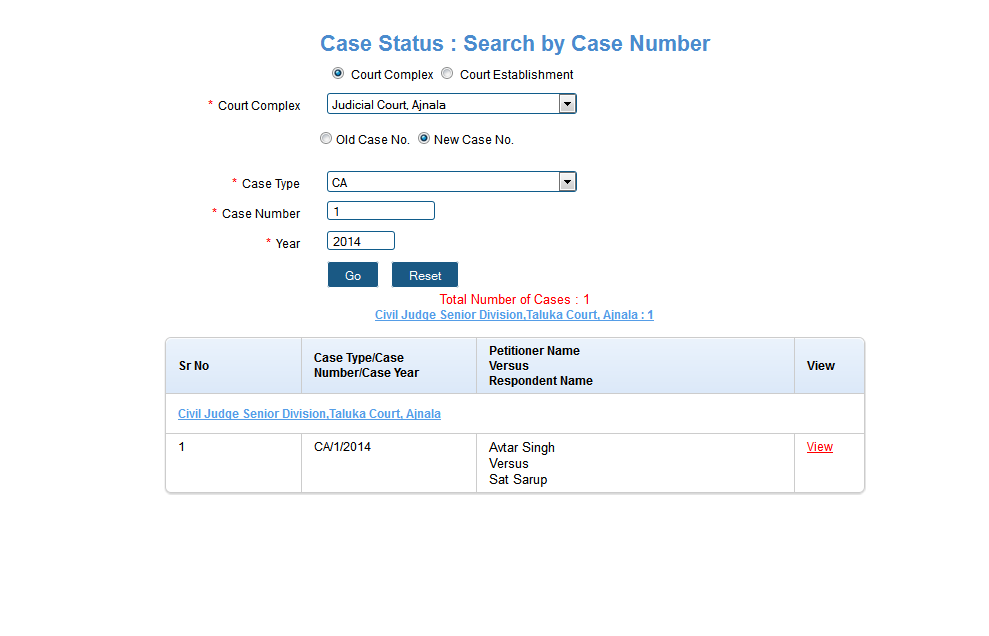 SERVICES
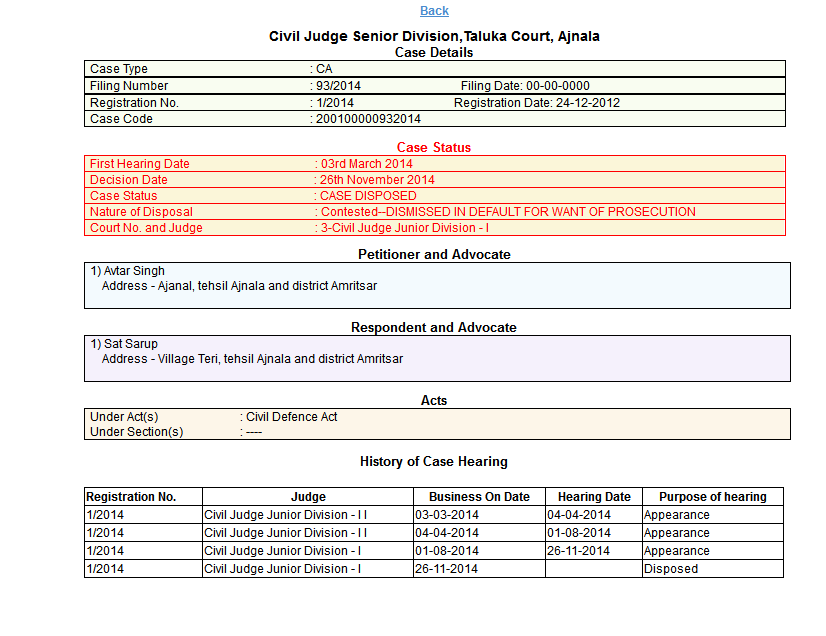 The e-Courts National portal
of the e-Courts project showcases the
National Judicial Data Grid
which also provides training material for Judicial Officers and staff and general information to the public and will eventually be a very powerful mode of communicating all aspects of judicial reforms.
Unified National Core CIS version 1.0 of the Case Information Software has been developed. This is in use in almost all States. The process of migration of old data  & Data entry of pending cases into it is in progress and has reached an advanced stage of completion. Entry of case data is complete in some States, while adequate progress has been made in other States. On completion of data entry, every litigant can access information about his/her case from the e-Courts National portal.
GOAL POSTS TO REACHAn analysis of the conceptualization, planning and strategy of the first phase of the Project suggests that there are some more goal posts to cross. 
    Delivery of all the services by all the Courts,
    Optimum automation of case workflow,
use of computers by all important sections of Registry for day to day processes and service delivery, 
    Unified CIS for all Courts,
Timely and regular updation of data on NJDG by all Courts, 
Discontinuation of Manual Registers, 
Ideal Central Filing Center with sufficient infrastructure, 
Judicial Performance Assessment through ICT, 
Scanning and Digitization of the Case Records,
Court Record Room Management &  Automation,
Court Libraries Computerization, 
 Video Conferencing for all Courts with Jails, 
Legal Aid Offices (DLSA/TLSC) ICT enablement, 
 WAN (Wide Area Network) connectivity for all Courts,
 Solar energy for power backup, 
Mobile based service delivery through SMS & Mobile Appsetc. are just a few of the many important objectives.
Most of the deficiency in uploading of data onto NJDG and therefore the lack of delivery of services online is attributed to issues relating to lack of effective, stable and reliable WAN connectivity for the Courts.
The hardware & software has only been sufficient to use CIS for data entry, case updation, order / judgment writing and cause list generation. The Courts have not been able to fully shift to automated processes.
The Phase II of the Project will adopt the Cloud Computing Architecture for all application and database requirements for the Courts. Under the
Cloud Computing Environment, applications and databases used by the Courts will be hosted in Cloud Environment facilitated at State Data Centers (SDCs).
The cloud computing environment offers unique and valuable benefits for an eGovernance Project including the reduction in server infrastructure cost, centralized / federated application management, efficient server and resources management, automated scalability of application / database servers,  etc.
Shifting to Cloud Environment will also call for a seamless, stable, reliable and secure connectivity from all Court Complexes in the country up to the State Data Centers located in the respective States. As the Court Clouds will primarily be at State Data Centers, a full fledged Disaster Recovery Mechanism will have to be put in place for all Court Clouds at National Data Centre.
As Cloud Computing Environment is being adopted for implementation in phase II of the Project, new Court Complexes will not require any server infrastructure as all application and database hosting needs will be catered to by Cloud Model only. All data, including meta data (that is the data about the data) will be unified and standardized in this phase.
For software solutions in the eCourts Project across the country, the eCommittee will be the nodal agency for policy on software solutions to be used on the hardware provisioned through the eCourts Project. This uniformity will ensure compatibility also in the initiatives going on at national level like National Judicial Data Grid (NJDG) and  integration of various stakeholders of the Justice Delivery System.
In order to achieve a seamless compatibility of application and data of CIS across all Courts of the country, the CIS should be horizontally and vertically integrated. By horizontal integration, the CIS of one Court will be able to export to or import from the case-data of other Courts. Fresh data entry of the case will not be required and the system will be able to effect the transfer with all the case history details.
By vertical integration, the CIS of the Courts of different hierarchy will be able to transmit data to and from each other.
	An attempt will be made to enable uniformity in data structures with local variances so that horizontal and vertical integration can be made possible.
	This will require standardization of data structures, meta data (that is the data about the data) etc. across the CIS at all levels of the Courts.
The Retrieval of digitized data will be ensured by porting the soft copies of the data into Data Management System.
	The main challenge in the way of regular and uninterrupted long term use of the soft copies of the digitized data; that is archival and preservation; is the frequent obsolescence of technology.
It is also necessary that process automation solutions should be integrated with each other as much as possible and feasible so that it does not duplicate the efforts relating to certain data sets or applications common amongst those applications.
The National Judicial Data Grid (NJDG) will be strengthened to mine data of all cases, decided or pending. 
	This will enable policy planners and policy makers to manage case loads and bring in effective case management systems.
A comprehensive software mechanism in the form of Legal Database has to be in place which has the repositories of all the Supreme Court and High Court judgments and also keeps track of new judgments affecting the earlier judgments. 
	This software also needs to have a mechanism for porting metadata of the judgment onto it, which also includes Head Notes of the judgments.
This software will have to be developed on FOSS - Free and Open Source Software - technologies and will have mechanism for the High Courts to port their judgments with meta data and the head notes. 

	This will eventually become the Official In-house Case Law eJournal of Indian Judiciary.
National Judicial Data Grid (NJDG) is intended to be the National Data Warehouse for case data including the orders / judgments for Courts across the country. 

	Phase II of the Project will aim at attaining the full coverage of case data of Courts across the Country.
The uploading mechanism in Phase II will gradually shift to auto pull mechanism from State court cloud installations which will ensure smooth updation of data on NJDG.

	Storing the data without the data analysis tools will be futile exercise.
TOOLS OF DATA ANALYSIS
Data Warehousing
Data warehousing is the process of extracting and storing data to allow easier reporting. The process of Data warehousing will help in more efficient centralization or aggregation of data from multiple sources into one common repository. Data warehousing techniques will allow the possibility of various dynamic and comprehensive reports from the data made available on NJDG portal.
Present functionality of NJDG provides for 
reports of undated (non-updated) cases in the system which needs to be further improved to be converted to auto alerts through email and NJDG dashboard.
Graphical Charts for reports of NJDG.
Judicial Performance Assessment Mechanism through NJDG.
object
The access mechanism provided on ecourts.gov.in under NJDG (National Judicial Data Grid) may be useful to study the kind of reports generated from the data uploaded by Court Complexes across the country.
This reports are accessible presently only in NICNet network at: http://10.248.118.147/njdg_public/
The data available through this link only of those Court Complexes where CIS data migration has been completed to National Core version.
NATIONAL DASH BOARD
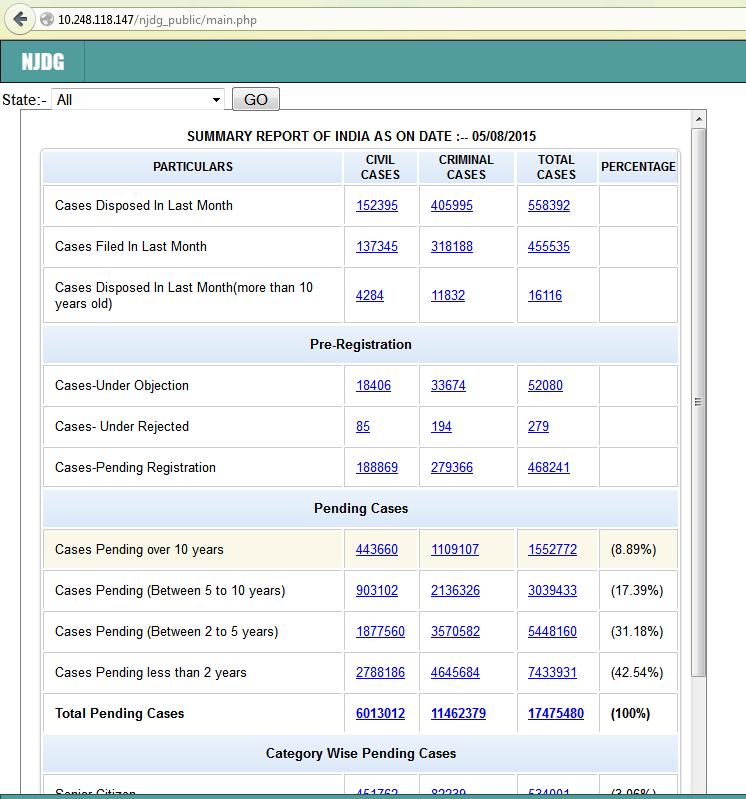 NATIONAL DASH BOARD
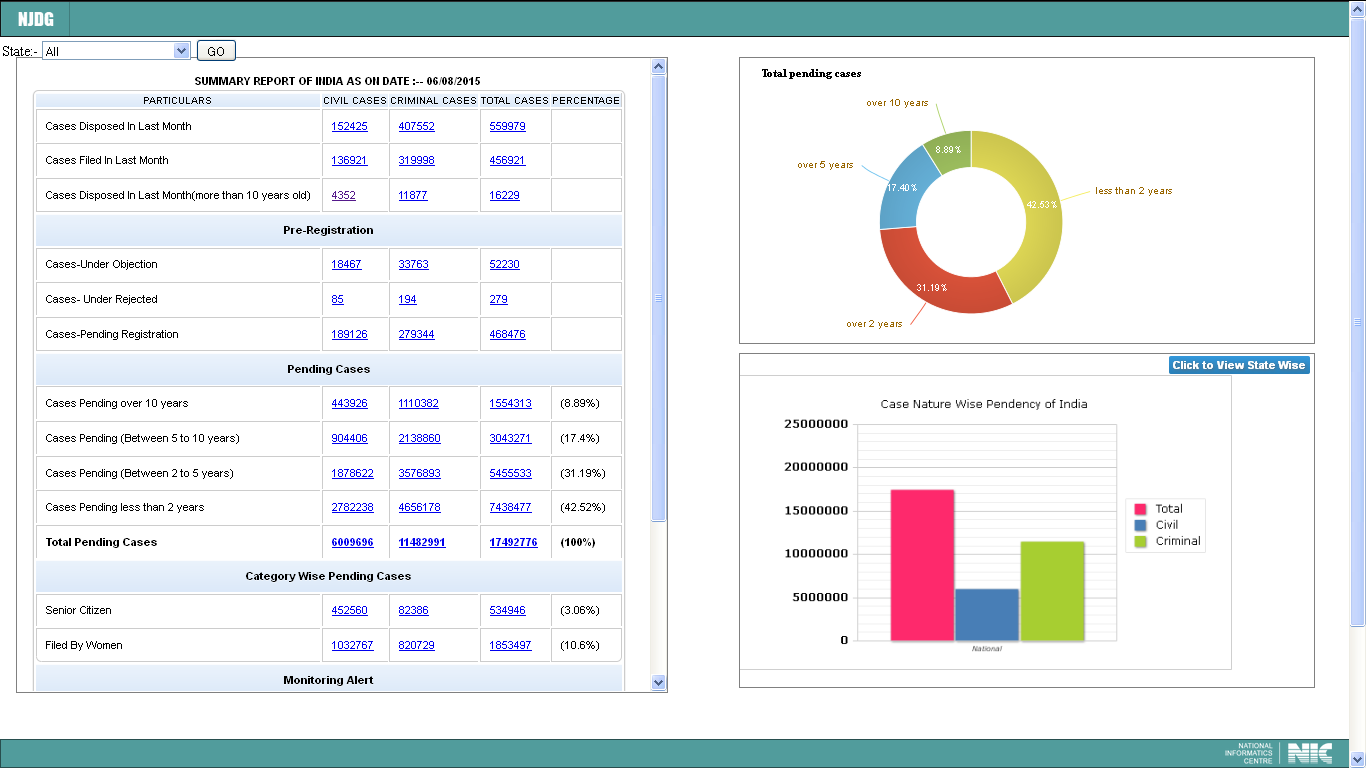 STATE WISE DASH BOARD
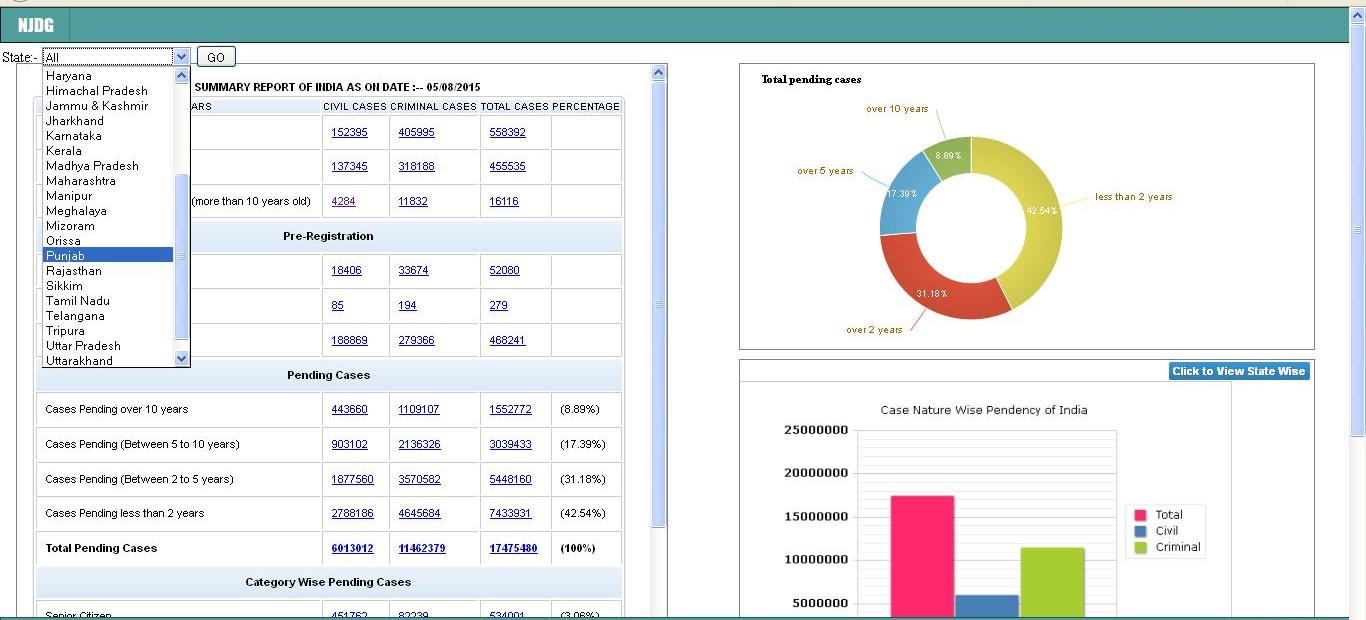 Select State from drop down and click Go
STATE WISE DASH BOARD
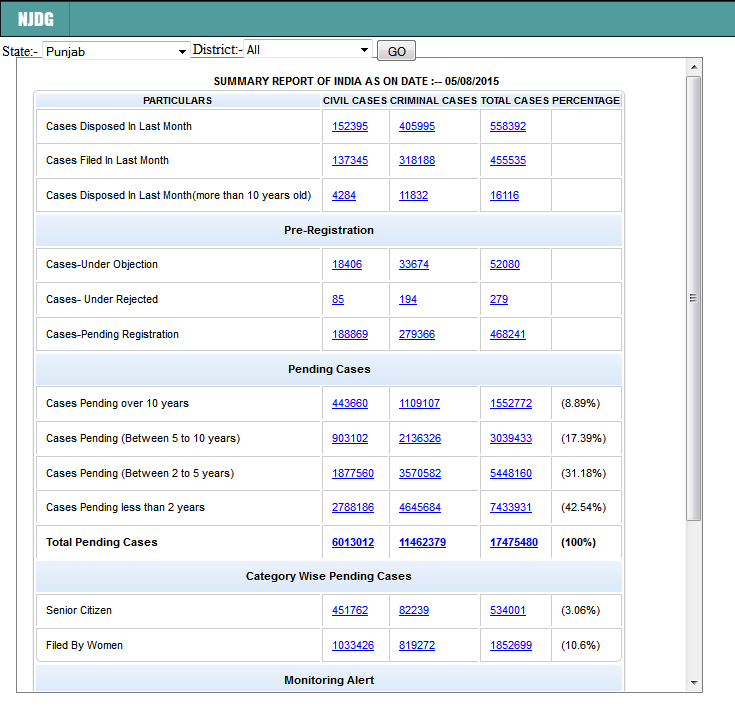 STATE WISE DASH BOARD
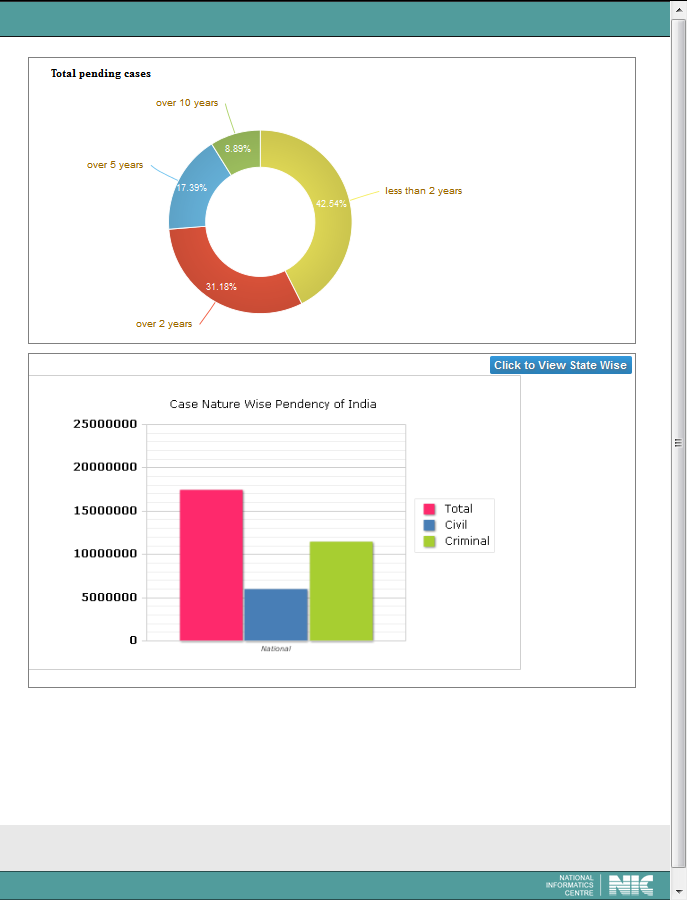 DISTRICT WISE DASH BOARD
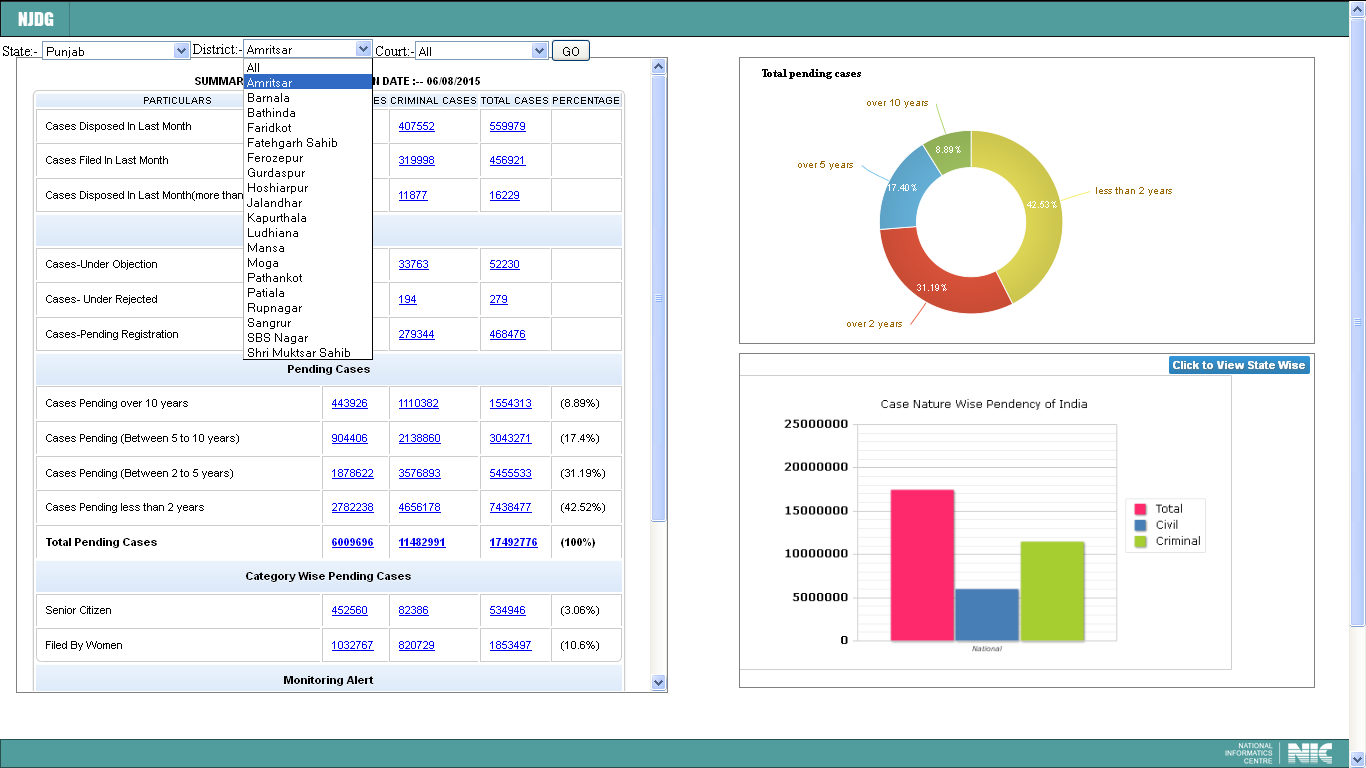 Select District from drop down and click Go
DISTRICT WISE DASH BOARD
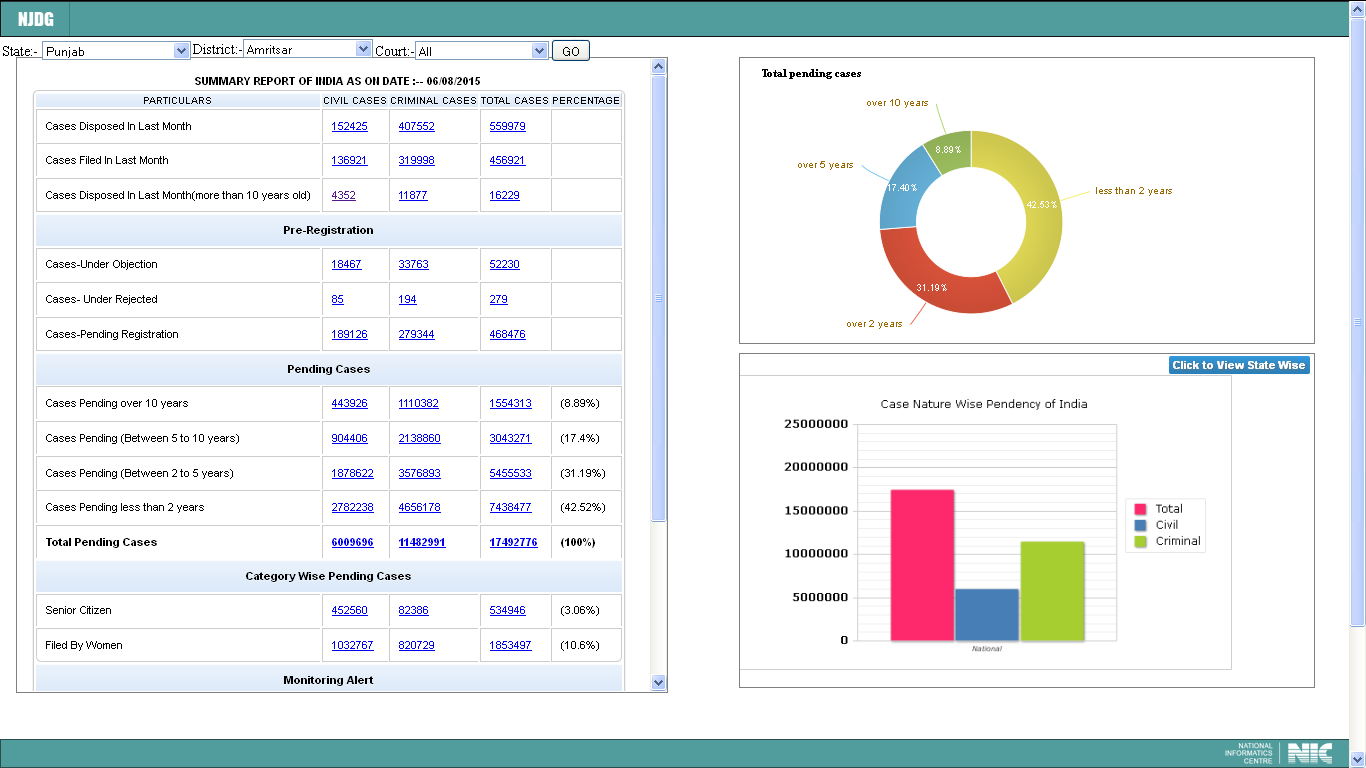 DISTRICT WISE DASH BOARD
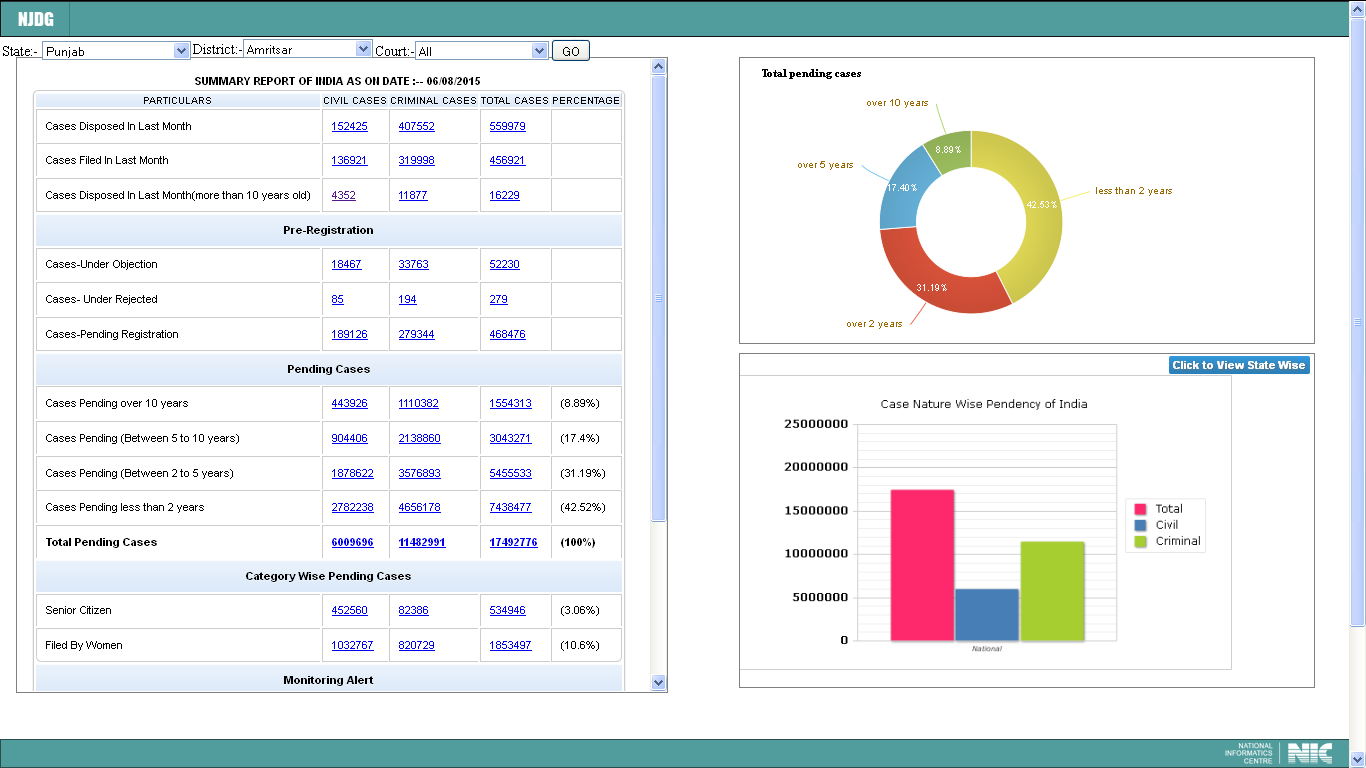 ESTABLISHMENT WISE DASH BOARD
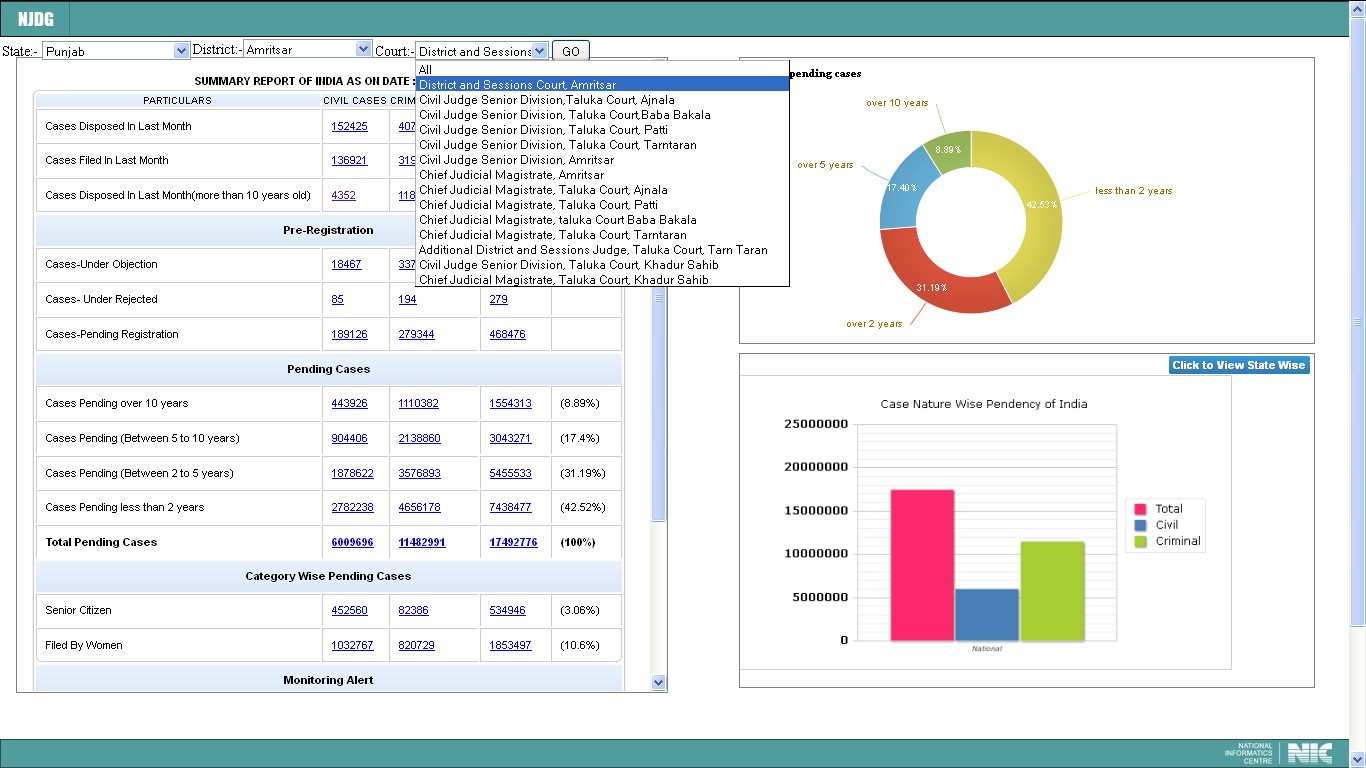 Select Court
 from drop down and click Go
ESTABLISHMENT WISE DASH BOARD
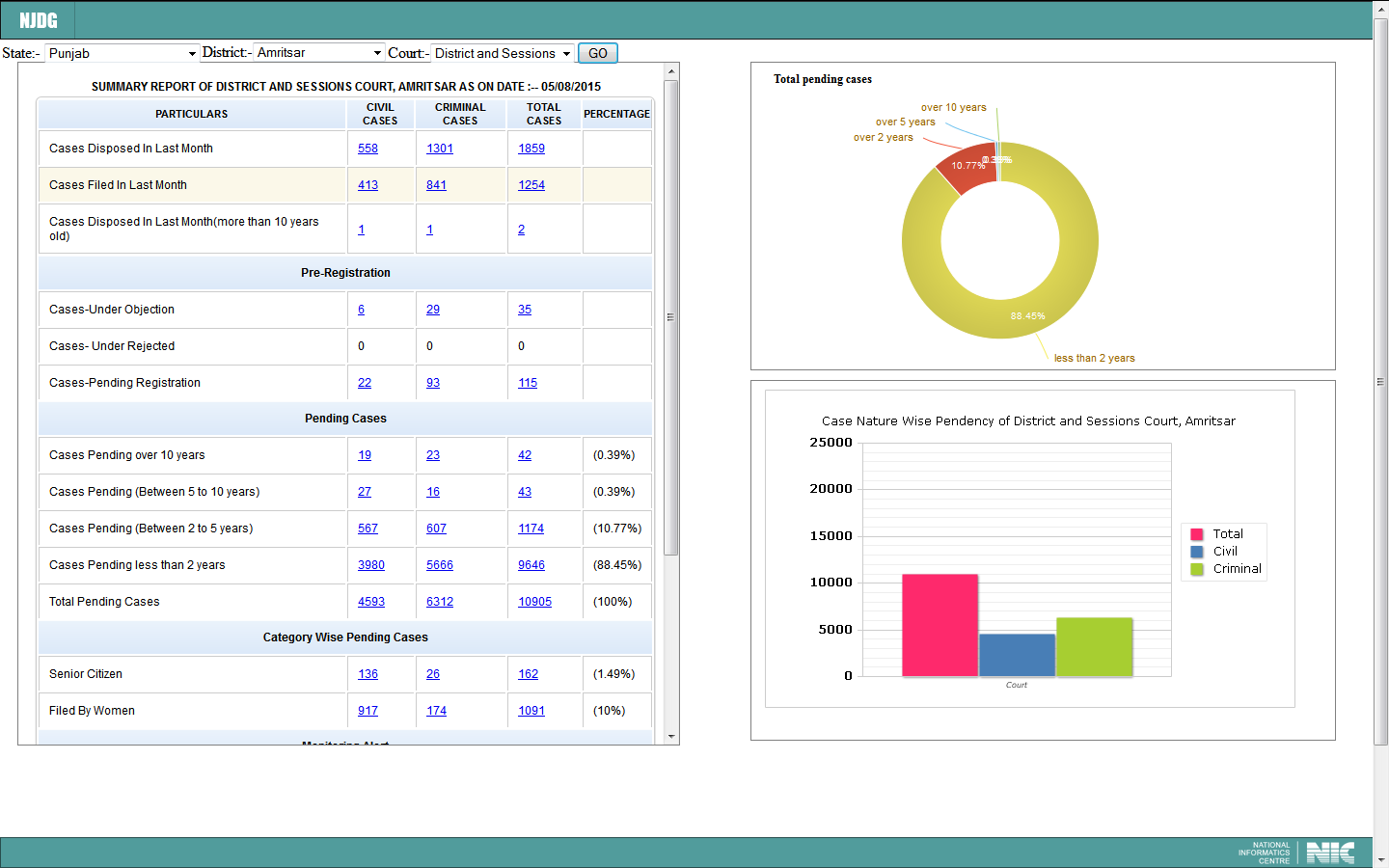 JUDGE/COURT WISE DASH BOARD
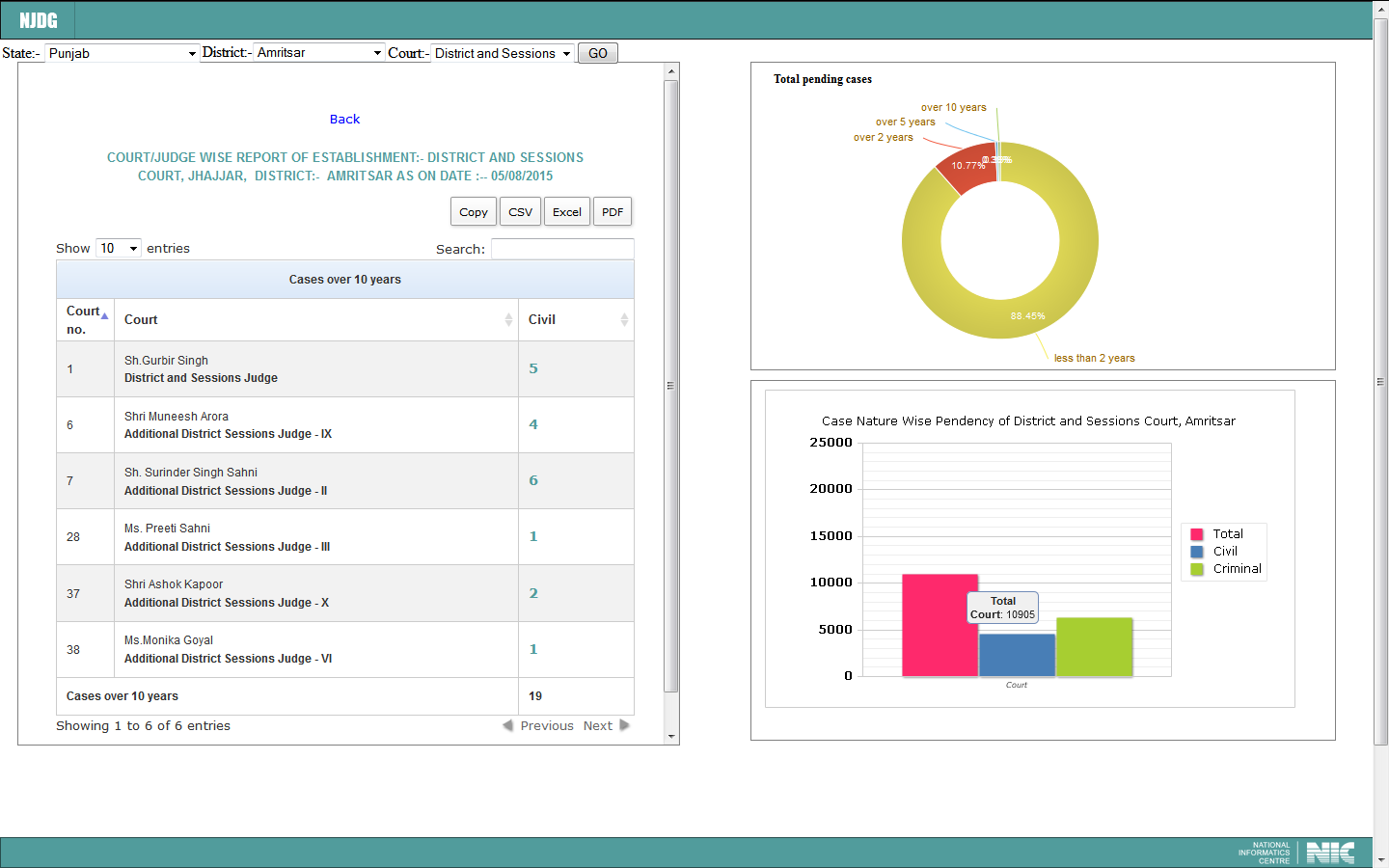 Click here to view these five cases.
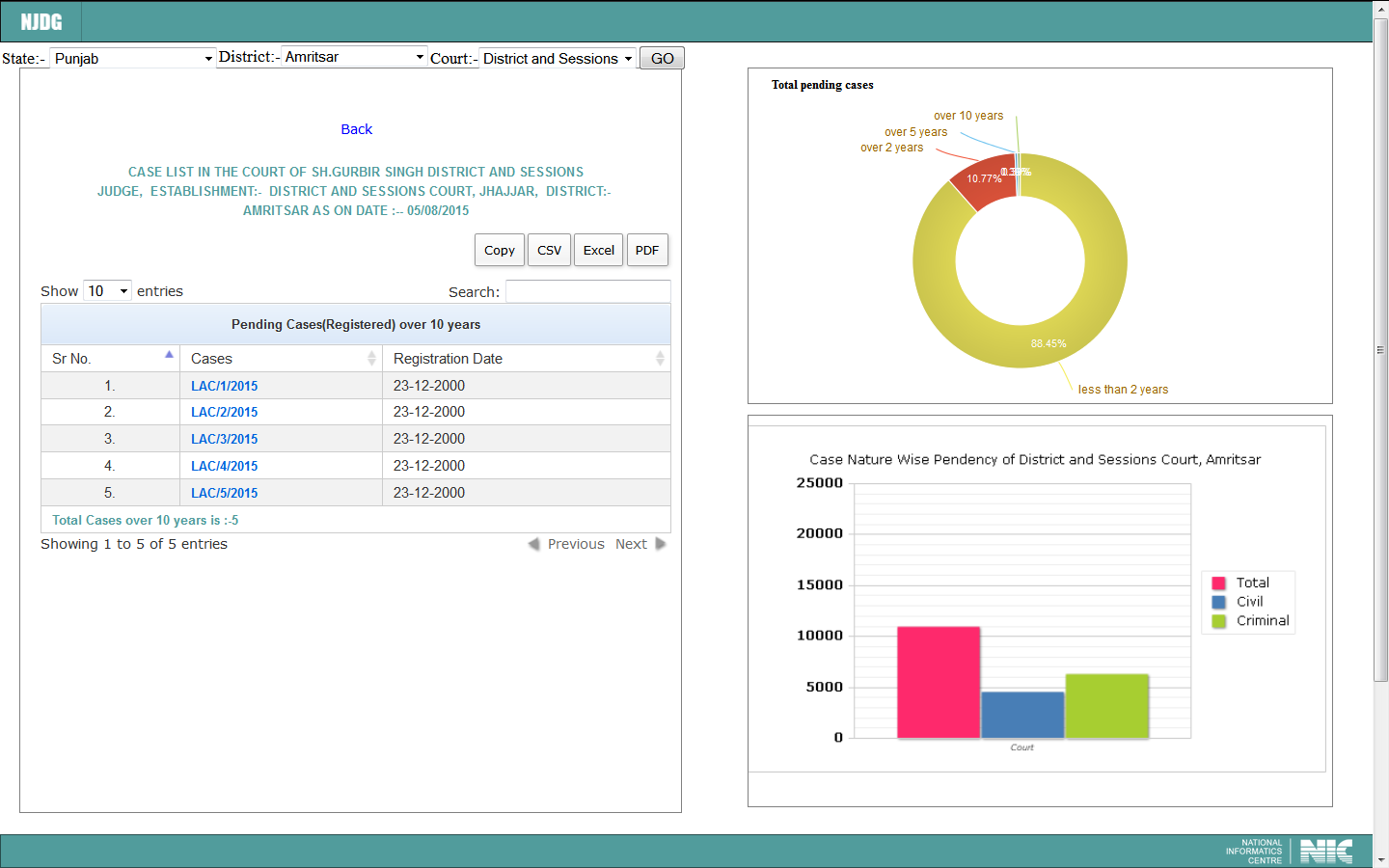 National Judicial Data Grid (NJDG)

Data uploading on the NJDG portal have to be further extended to all the Courts of the country and also to ensure regular data updation taking care of the connectivity issues. To achieve this and further improvising NJDG, a few of many enhancements to be taken in Phase II are as follows:
Provision of Date of uploading in the data being uploaded by the Court to facilitate reporting of chronological analysis of which Court Complex has uploaded data.
Automated triggers / alerts on dashboard for the Administrative Heads of the respective jurisdictions when the data uploading has been delayed beyond certain time limit e.g. two days or so.
All Periodical Returns of District Judiciary to be made available through NJDG data for High Courts.
NJDG to become communication pipeline for the purpose of judicial data transmission from lowest Court up to the Apex Court of the country so as to save on hundreds of man-hours invested for preparing statements on frequently sought information by superior Courts, Legislative Assemblies and Parliament.
Pendency / Arrears and Institution / Disposal Statements:
	This will be based on the Act/Section, offences such as economic offences, offences against women, children, senior citizens etc.
Data mining

Data mining is the use of pattern recognition logic to identity trends within a sample data set and extrapolate this information against the larger data pool that is NJDG. Data mining discovers hidden patterns in data.
Data mining operates at a detail level instead of a summary level. Data mining process will assist in finding patterns in the given data set. These patterns can provide meaningful and insight trend analysis for the policy makers. 
	Data mining can also be used in a wide variety of contexts – in fraud detection, as an aid in litigation and adjudication trends, judicial Performance enhancement measures etc.
Online Analytical Processing (OLAP)

	This tool will help efficiently querying multi-dimensional databases.
	Whereas data mining techniques help analyzing hidden trends from the data, OLAP will help in the summing up of multiple databases into highly complex tables with summarized reports.
Business Intelligence (B. I.) Tools

The Data Mining and Online Analytcal Process (OLAP) being complementary to each other will form the engine for B. I. Tools which help in the most informative management information system for effective Court Management as Judicial Management Information.
The great end of all human  industry is the attainment of happiness.           For which ARTS INVENTED, SCIENCES CULTIVATED, LAWS ORDAINED, &SOCIETIES MODELLED
CONCLUSION
If there is no will to change,
no orientation 
to the work culture
with technology, 
then nothing can work.
Human knowledge arises only from sense experience. The percepts and concepts actually present in the mind constitute the sole object of knowledge, with the objects of perception themselves, their origin outside the mind, or the nature of the mind itselfremaining forever beyond inquiry.
Why we have to accept the change?
There is always
Evil		against	  Good
.   Wrong 		against     	   Right      . 
.Injustice 		against 	   Justice    .
we always choose & select
GOOD and RIGHT thing to do JUSTICE
Because enemies of GOOD, RIGHT & JUSTICE are every where and we have to fight against them with the help of TECHNOLOGY because technology itself is the threat to the evil.
The Civilized Society,
The Government,  The  Legislature , 
The  Judiciary
& The  Media
have to perform their role,  
each in their own areas of competence
and in a concerted manner  for the process to be speedy and effective.
Thank you
Justice S G Shah 
B. Sc. (Micro) LL. M.  
Judge,
HIGH COURT OF GUJARAT
98250 49092
shahsg@msn.com